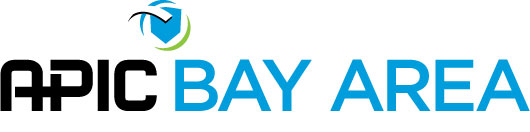 BAPIC 2024 Conference – Reaching for Excellence
February 9, 2024
Florida Department of Health
Prioritizing Educational Needs in 
Long-term Care (LTC) Settings
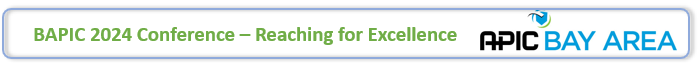 [Speaker Notes: Not an approved slide]
Presenter
Jacqueline Whitaker, RN, MS, CPHQ, CPHRM, CIC, FAPIC 
Educator Team Lead 
Florida Department of Health 
Health Care-Associated 
      Infection Prevention Program
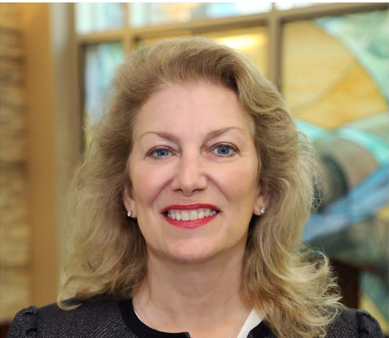 [Speaker Notes: Not an approved slide

Registered nurse for 42 years. 34 years in infection control leadership positions in multi-entity health care organizations and most recently with HAI Prevention Program since October 2020.]
Relevant Financial Disclosures
There are no financial relationships to disclose.
Learning objectives
Understand how the infection prevention and control educator program was created.
Explain how the Florida Department of Health (FDOH) improved the knowledge of frontline health care workers to prevent transmission of disease. 
Describe how FDOH designed and implemented a train-the-trainer program as part of Occupational Safety and Health Administration (OSHA) Standard 1910.134.
[Speaker Notes: Pre-approved slide
Audience: Professional organization members, FHA, FHCA, APIC, etc. 


FDOH HAI Prevention Program is one of PFL's 75 healthcare, academic, and public health partners]
HAI Prevention Program
[Speaker Notes: Pre-approved slide
Audience: Professional organization members, FHA, FHCA, APIC, etc. 
Ask Isabella to look at this slide ; coloration and image resolution]
HAI Prevention Program, Continued.
Priority Focus Areas:
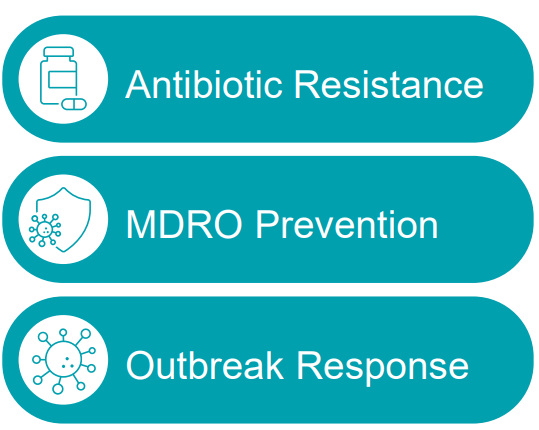 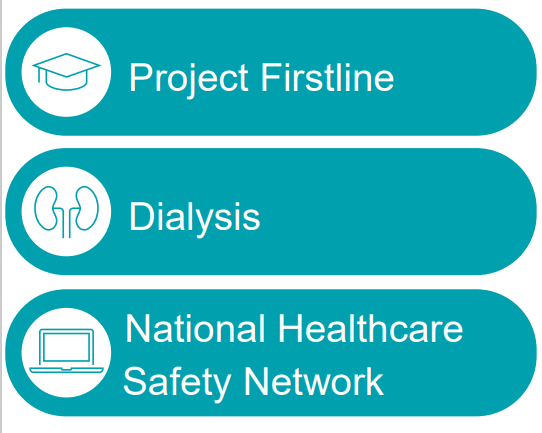 [Speaker Notes: Pre-approved slide
Audience: Professional organization members, FHA, FHCA, APIC, etc. 


FDOH HAI Prevention Program is one of PFL's 75 healthcare, academic, and public health partners]
HAI Prevention Program, Continued.
67 counties, 7 regions

48 team members
6 Project Firstline educators
17 Regional infection preventionists
15 Regional and local epidemiologists
4 Data analysts
6 administrative support staff
20 certified in infection control (CIC)
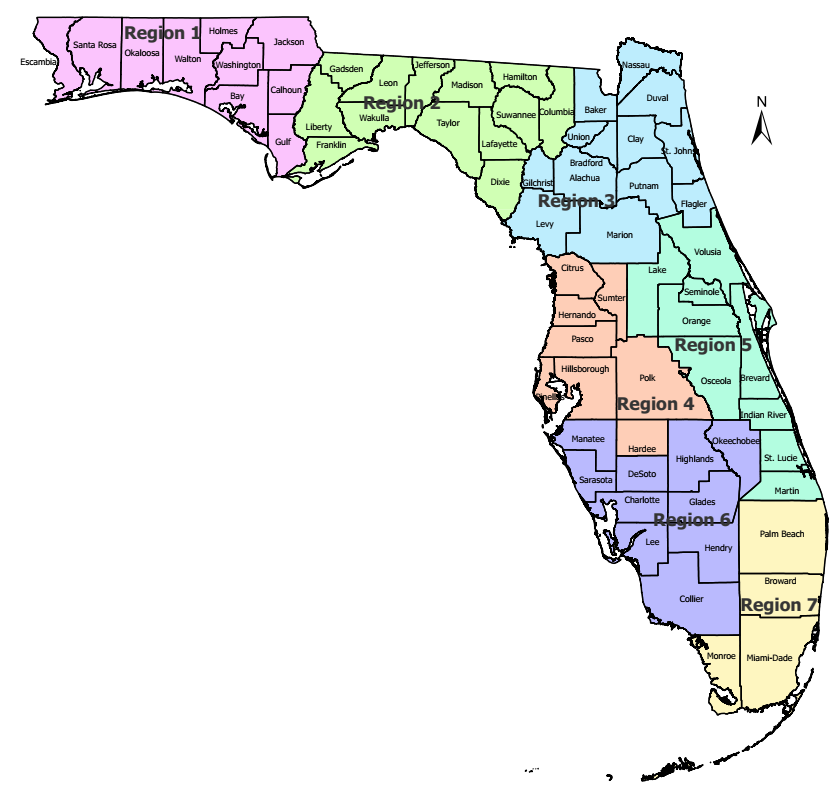 [Speaker Notes: Not approved slide]
Project Firstline (PFL)
PFL is a CDC collaborative that aims to provide engaging, innovative and effective infection control training for health care workers and members of the public health workforce.​
PFL reaches health care workers in a variety of health care settings, including:​
Hospitals​.
Outpatient clinics​.
Dialysis centers​.
Nursing homes​.
[Speaker Notes: Pre-approved slide
Audience: Professional organization members, FHA, FHCA, APIC, etc. 


FDOH HAI Prevention Program is one of PFL's 75 healthcare, academic, and public health partners]
Project Firstline (PFL), Continued.
Regions 1 and 2: Melanie Manney
melanie.manney@flhealth.gov
Regions 3 and 5: Sasha Nelson
sasha.nelson@flhealth.gov
Region 4: Alexis Guttenberg
alexis.guttenberg@flhealth.gov
Region 6: Charlee Ford
charlee.ford@flhealth.gov
Region 7: Barbara Russell 
barbara.russell@flhealth.gov
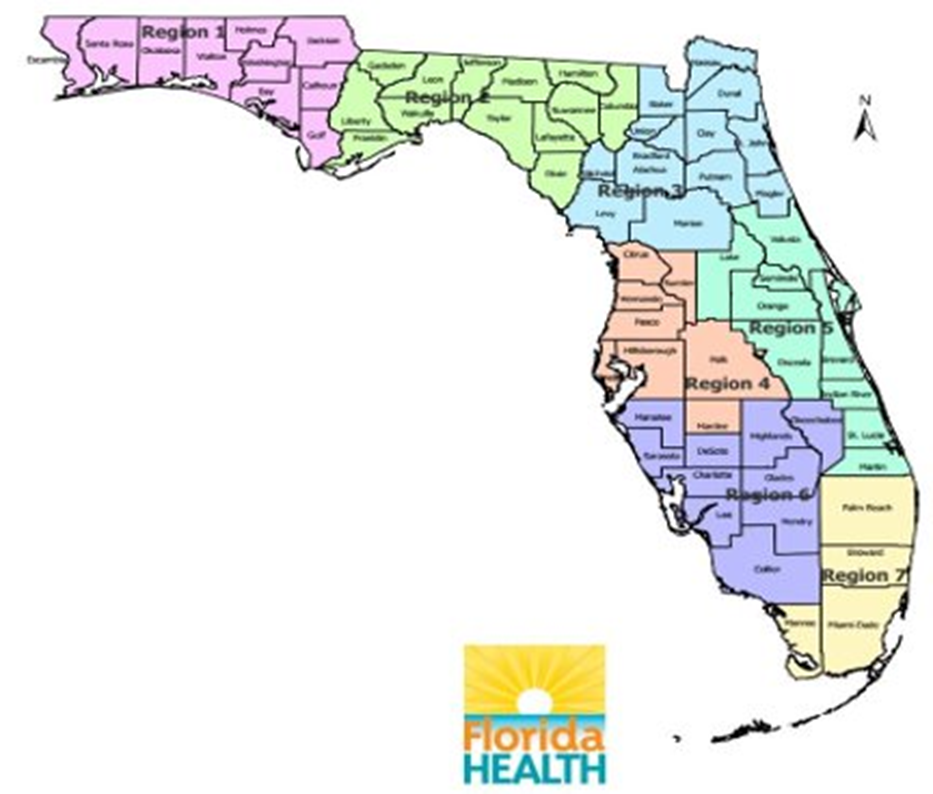 [Speaker Notes: Pre-approved slide
Audience: Professional organization members, FHA, FHCA, APIC, etc.]
Project Firstline (PFL) cont.
PFL training materials and educational activities help empower health care workers in building their foundational knowledge of infection control principles and practices.​
[Speaker Notes: Pre-approved slide
Audience: Professional organization members, FHA, FHCA, APIC, etc. 


FDOH HAI Prevention Program is one of PFL's 75 healthcare, academic, and public health partners]
Project Firstline (PFL) cont.
Respiratory Protection Program (RPP), including train-the-trainer fit testing 
Enhanced Barrier Precautions 
MDRO prevention and outbreak management
EVS Step-by-Step
[Speaker Notes: Not an approved slide 
Examples of education sessions offered to health are settings include the above.
Use of science based recommendations during education and ICAR site visits, CDC, OSHA, APIC, etc.  
Respiratory Protection Program – OSHA standard
Enhanced Barrier Precautions – CDC guidelines
MDRO prevention and outbreak management – CDC guidelines
EVS Step-by-Step – CDC guidelines  This presentation was created from identified knowledge gaps in EVS workers throughout the state.]
CDC Learning Needs Assessment (LNA) Survey
Date parameters: June 2021—August 2021
121 question survey sent via email to LTC facility leaders in Florida.
English and Spanish versions. 
Promoted during on-site ICAR assessment. 

Purpose of survey:
knowledge of infection control and prevention practices
desired educational needs, and 
preferred learning platform.
LNA Topic Overview
Demographics
Preferred learning platform
Likert scale survey evaluating
Personal protective equipment (PPE)
Hand hygiene
Environmental cleaning and disinfection
Triage and screening
COVID-19
Education topics of interest
Respondent Roles by Organization
2021 LNA
Most Requested Education Topics
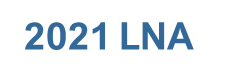 Education Topics by Participant Role
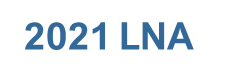 Learning Platform
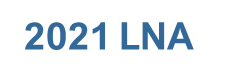 2021 LNA Results
Virtual learning platform
Top 3 education topic requests: 
Source control 
COVID-19
Environmental cleaning
One Day Training Seminar
June 2022
496 registrants
Offered continuing education credits
Creative Ways to Enhance Infection Prevention and Control Practices; Moving Your Team to a Higher Level of Confidence.
Introduction to the PFL Educator Role and Zoonotic Disease IPC Considerations.
Vaccine Preventable Diseases in Long-term Care.
Overview of OSHA Respiratory Protection Standard,
Auditing Program Best Practices in Long-term Care.
N95 Respirator Use in LTC Settings
OSHA enforcement of standard.
Evaluation of Research Electronic Data Capture (REDCap) data. 
Respiratory protection program in LTC settings.
Lack of infection prevention education with respirator use. 
Lack of resources
Supplies (e.g., fit test kits, PPE shortages).
Personnel (e.g., leadership turnover, licensed health care professional, medical evaluation).
Project Firstline Education
Respiratory Protection Program (RPP), including train-the-trainer fit testing 
OSHA Standard 1910.134
Demonstration of qualitative fit test process
Return demonstration 
Certificate of attendance
[Speaker Notes: Not an approved slide 
Use of science based recommendations during education and ICAR site visits, CDC, OSHA, APIC, etc.  
Examples of education sessions offered to health are settings include the above.]
N95 Fit-Test Respirator Training
Train-the-Trainer Education Sessions
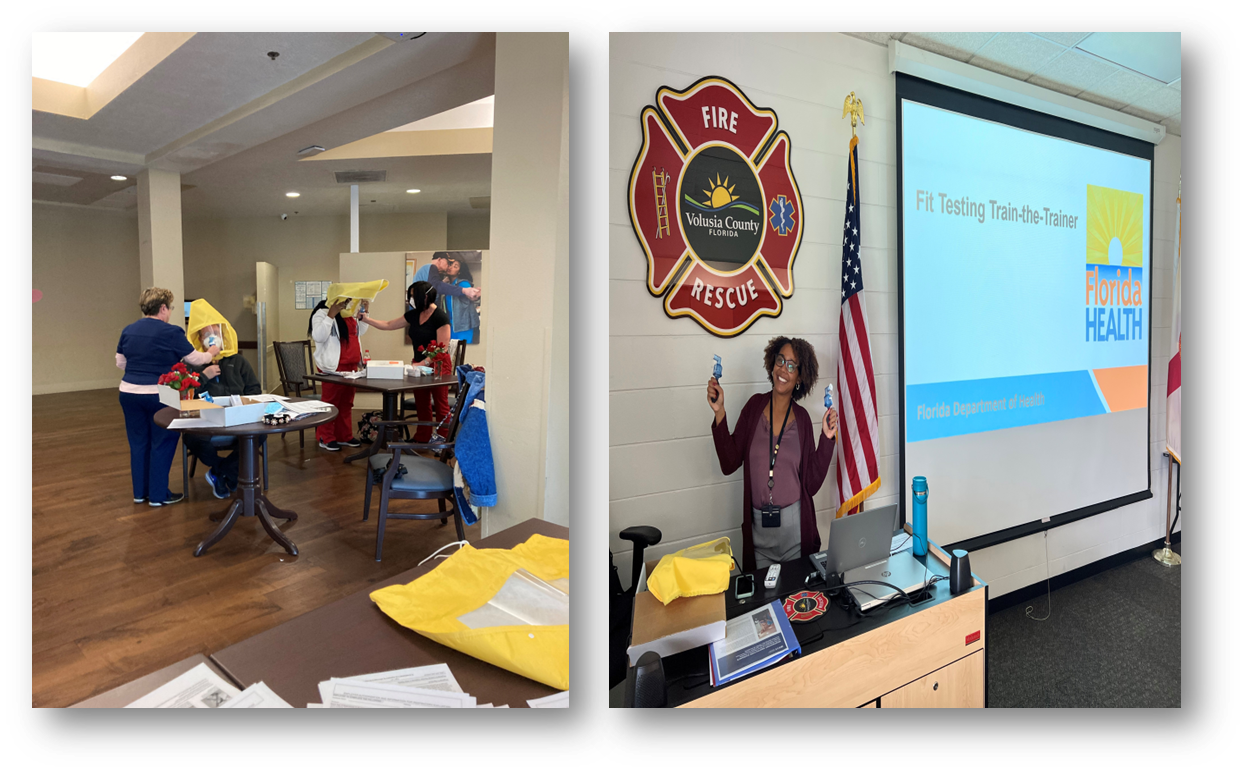 [Speaker Notes: Pre-approved slide
Audience: Professional organization members, FHA, FHCA, APIC, etc.]
N95 Fit-Test Respirator Training
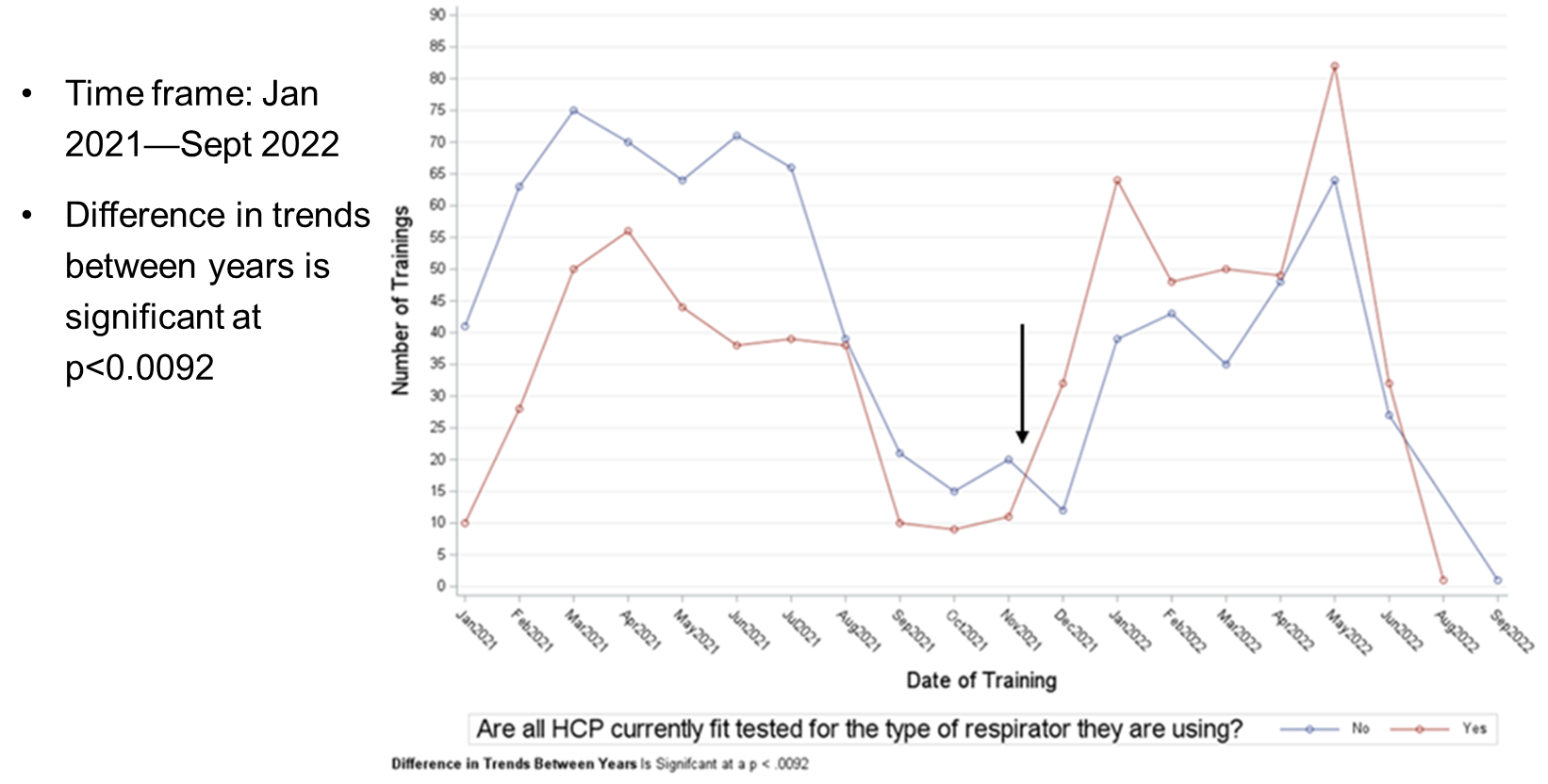 [Speaker Notes: Pre-approved slide
Audience: Professional organization members, FHA, FHCA, APIC, etc.]
RPP Training April 2021 to March 2023
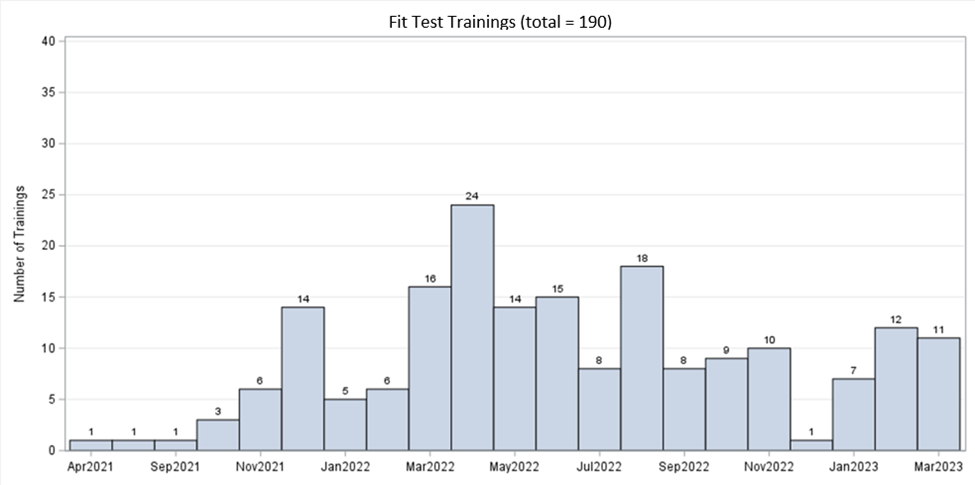 [Speaker Notes: Pre-approved slide
Audience: Professional organization members, FHA, FHCA, APIC, etc.]
Follow-up Learning Needs Assessment Survey
[Speaker Notes: Pre-approved slide
Audience: Professional organization members, FHA, FHCA, APIC, etc.]
Follow-up LNA
Date parameters: February 2022—April 2022
121 question survey sent via email to long-term care facility leaders in Florida.
English and Spanish version. 
Promoted during on-site ICAR assessment.

Purpose of survey:
knowledge of infection control and prevention practices.
desired educational needs.
referred learning platform.
[Speaker Notes: Pre-approved slide
Audience: Professional organization members, FHA, FHCA, APIC, etc.]
Respondent Roles by Organization
2022 LNA
Most Requested Education Topics
2022 LNA
Education Topics by Participant Role
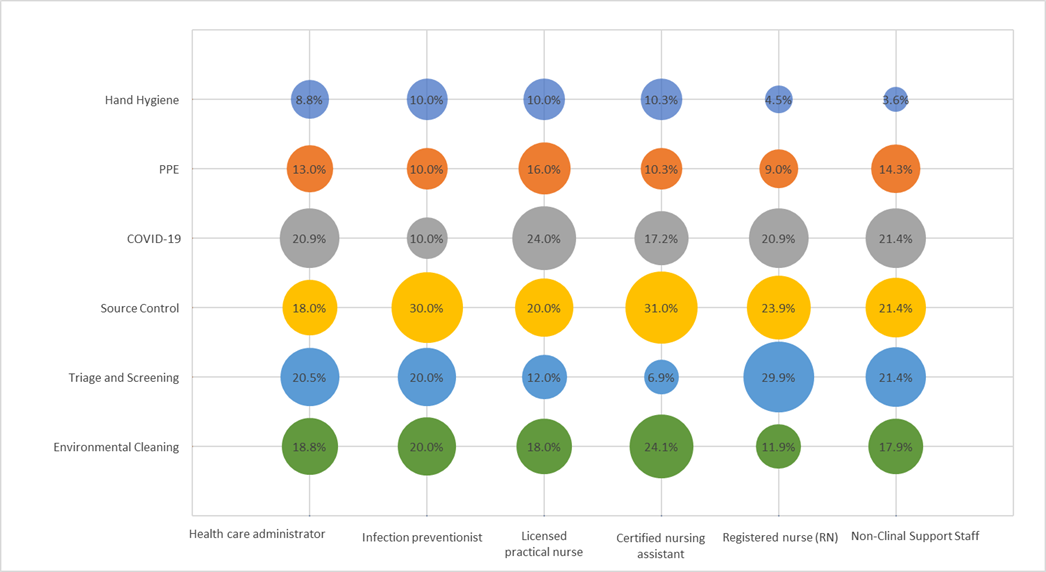 2022 LNA
Infection Control Assessment and Response (ICAR)
Infection Control Assessment and Responses (ICARs) Conducted by Region in Congregate Settings April 2020 - December 2020
Total completed: 282
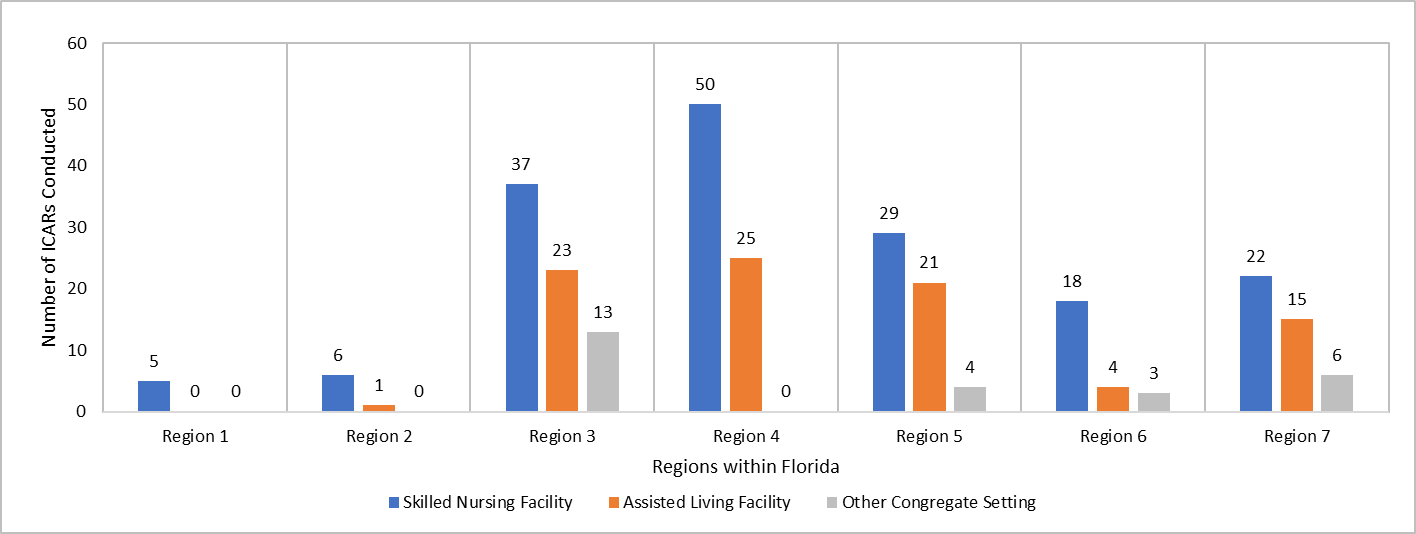 [Speaker Notes: Pre-approved slide
Audience: Professional organization members, FHA, FHCA, APIC, etc. 
Daily monitoring of statistics
Assignment of HAI Team member(s) 


Outbreak response was initially under Emergency Management and then moved to HAI Prevention Program oversight. 
Amy Wang is creating a graph with the same colors as slide 7 and 8.]
ICARs Conducted by Region in Congregate Settings January 2021 - December 2021
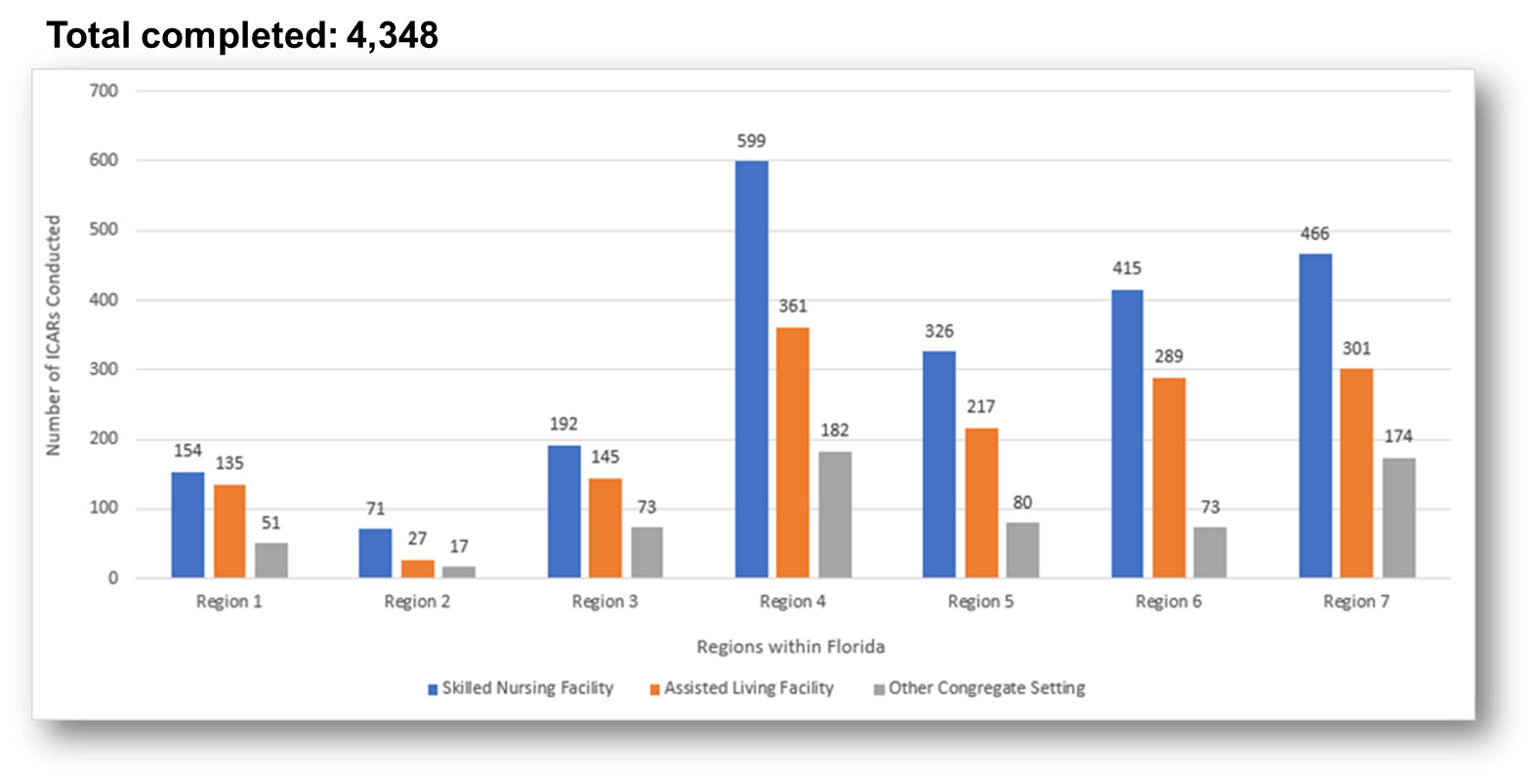 [Speaker Notes: Pre-approved slide
Audience: Professional organization members, FHA, FHCA, APIC, etc.]
ICARs Conducted by Region in Congregate Settings January 2022 - December 2022
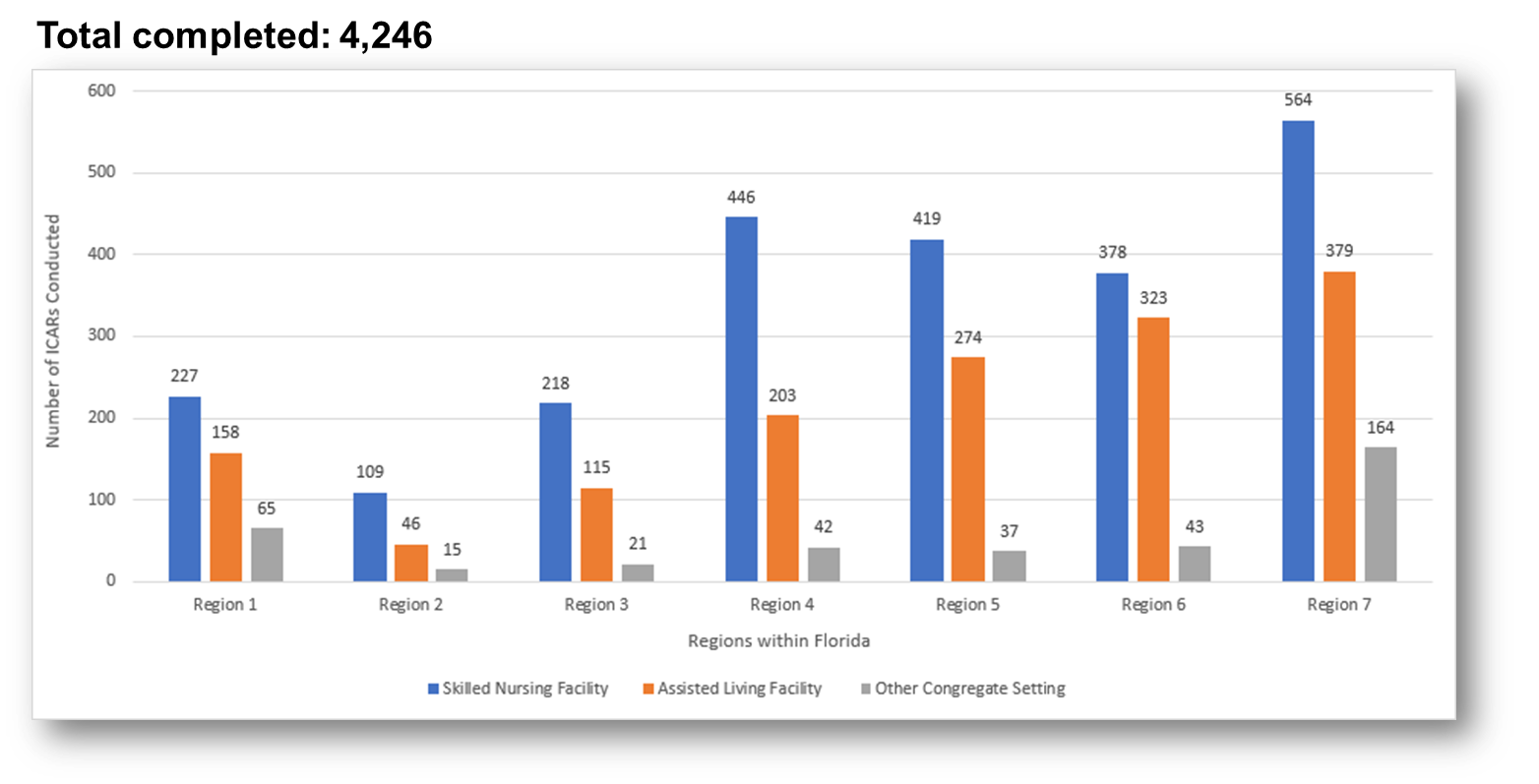 [Speaker Notes: Pre-approved slide
Audience: Professional organization members, FHA, FHCA, APIC, etc.]
Outbreak Response ICAR Outcomes
Analysis conducted during the time of the Omicron surge.
April 4, 2021 - March 11, 2022.

Sample included over 2,700 ICARs.

Results showed:
Facilities who received ICARs had approximately 15% (RR 0.85, CI 0.79-0.9, p < 0.0001) lower resident case counts in subsequent outbreaks versus the control group.
[Speaker Notes: Not an approved slide 

The HAI Prevention Program responds to ILI outbreaks at LTCFs to assist with prompt identification of IPC gaps in an effort to mitigate transmission and prevent further positive cases. This response differs from Preventative ICARs in the fact they are targeted to the pathogen of concern and reviews best practice guidance pertaining to the outbreak.

To assess the success of the HAI Prevention Program, an analysis was conducted during the time of the Omicron surge, from April 4, 2021, to March 11, 2022. The purpose was to explore the effect that ICARs had on facilities during COVID-19 outbreaks. The sample included over 2,700 reports to FDOH during ongoing COVID-19 surveillance. 

A one-way between-groups analysis of variance was conducted to explore the association of days until subsequent Covid-19 outbreak (continuous range 0-300) and follow up ICAR (yes/no). To better control for confounding variables and to further elucidate the effect of ICARs on outbreaks performed, a regression analysis using infection counts on the facilities that indicated subsequent outbreaks as the outcome with the primary exposure of interest as ICARs was conducted. The other variable used in the equation were total number of ICARs performed. All analysis and data cleaning were performed using SAS 9.4 (Proc SQL, GenMod).

Regression analysis showed that facilities who received ICARs had approximately 15% (RR 0.85, CI 0.79-0.9, p < 0.0001) lower resident case counts in subsequent outbreaks versus the control group (facilities that did not receive an ICAR). These promising results show a true benefit in FDOH’s COVID-19 outbreak response at LTCFs.]
Outbreak Response ICAR Outcomes, Continued.
In 2023, 162 ICARs were reviewed.

Most common recommendations per module.
Module 2 – Hand Hygiene.

Least common recommendations per module.
Module 1 – Training, Audits, and Feedback.
[Speaker Notes: Not an approved slide 

A review of 162 ICAR Reports from 2023 showed the module which yielded the largest average number of recommendations compared to number of times used at ICARs was Module 2 – Hand Hygiene. Out of 90 times being utilized, there were 318 total recommendations made, which resulted in an average of 3.5 recommendations every time Module 2 was used. What this means is that every time Module 2 was selected to be utilized at a facility, there was an average of 3.5 instances where an IPC gap was identified. (This may be good to plug our new low HH initiative with PFL?)

The lowest amount of recommendations per module was Module 1 – Training, Audits, and Feedback. Out of a total of 57 times the module was utilized, only 10 recommendations came from it resulting in 0.17 recommendations per module usage. This module to does not include observations, but rather reviews facility policy. This is key to note as many facilities have sound IPC policy but observations of real-time IPC practices may show a different story.

Further analysis to come as more data is collected.]
Prioritizing Future Education in LTC
Third LNA to be released March 2024.

Gaps in infection prevention practices to be re-evaluated utilizing data from ICAR assessment.
Frontline workers will be targeted with an emphasis on disciplines not captured in previous LNAs.
This includes rehabilitation staff, certified nursing assistants, dietary staff, and environmental service staff.
Acknowledgements
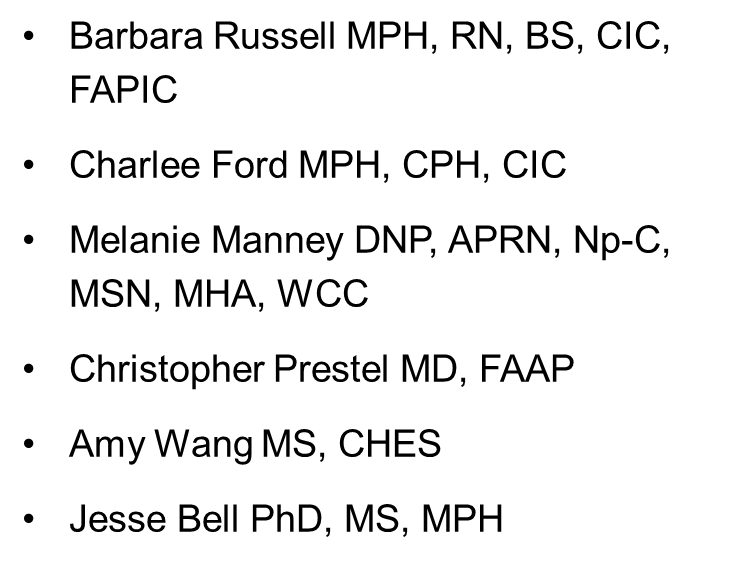 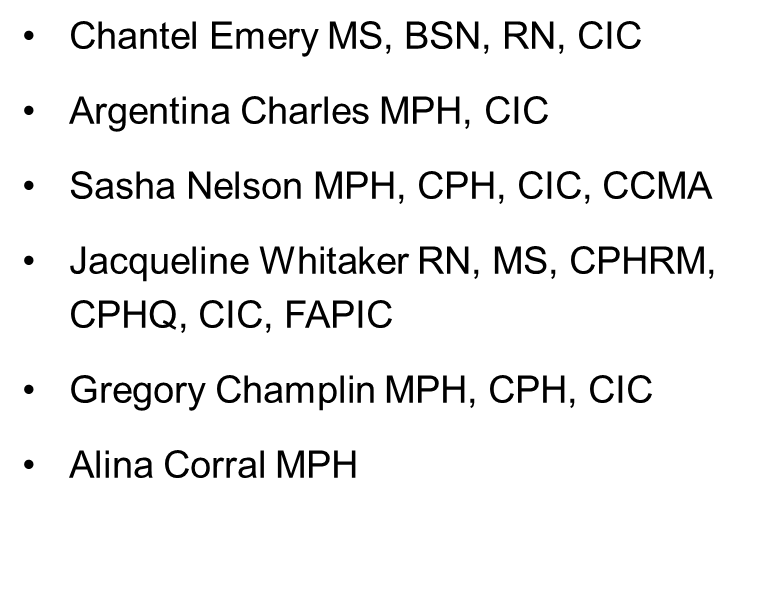 [Speaker Notes: Pre-approved slide
Audience: Professional organization members, FHA, FHCA, APIC, etc. 
Daily monitoring of statistics
Assignment of HAI Team member(s) 


Outbreak response was initially under Emergency Management and then moved to HAI Prevention Program oversight. 
Amy Wang is creating a graph with the same colors as slide 7 and 8.]
References
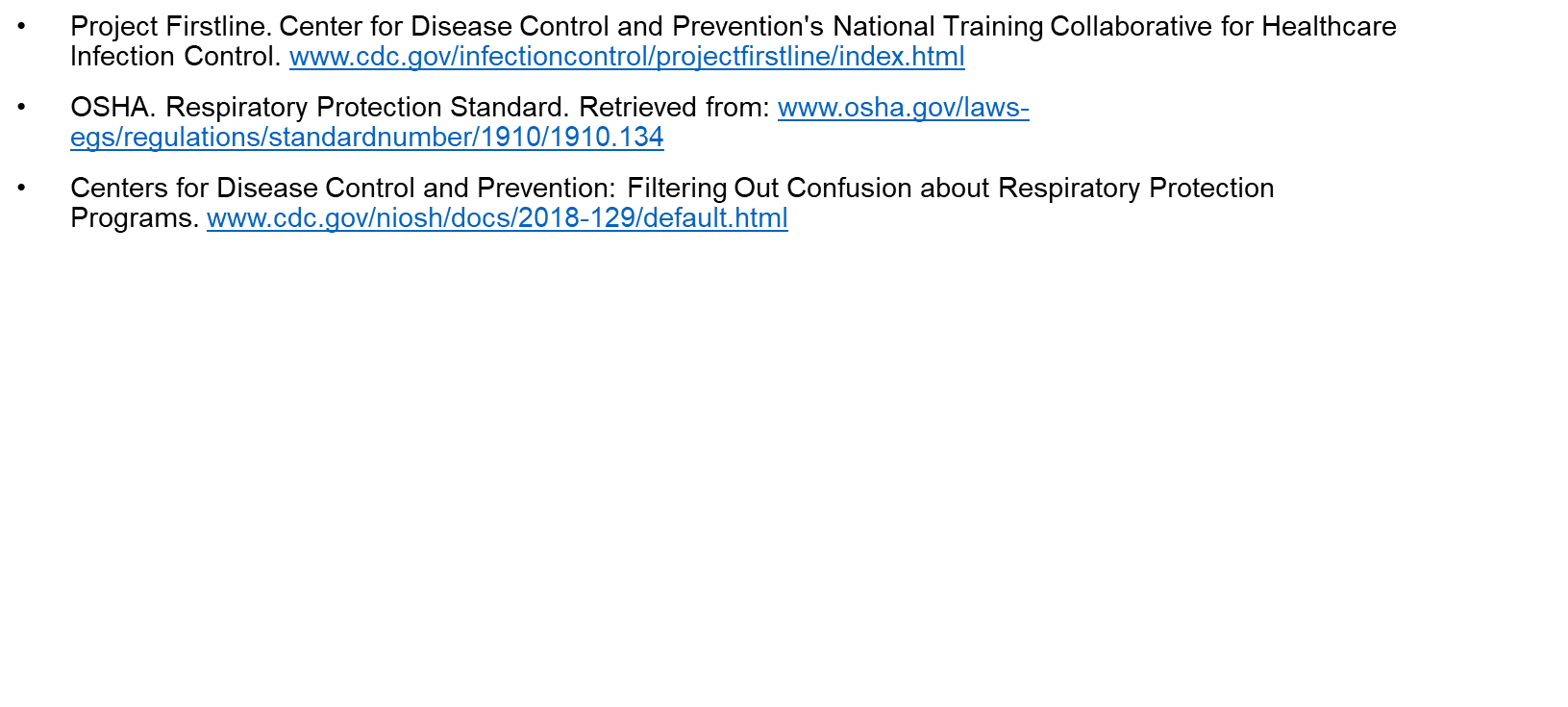 [Speaker Notes: Pre-approved slide
Audience: Professional organization members, FHA, FHCA, APIC, etc. 
Daily monitoring of statistics
Assignment of HAI Team member(s) 


Outbreak response was initially under Emergency Management and then moved to HAI Prevention Program oversight. 
Amy Wang is creating a graph with the same colors as slide 7 and 8.]
Summary
Connect with the Project Firstline Educator to determine how we can support your program. 

Consider preventative ICAR to review IPC program elements.

Contact the designated HAI Team representative for support in our six priority focus areas.
Contact Information
State contact
HAI_Program@flhealth.gov
County health department contacts
FloridaHealth.gov/diseases-and-conditions/disease-reporting-and-management/chd-epi-contacts/ 
MDRO Prevention and Outbreak Response
jalysa.erskine@flhealth.gov 
Project Firstline (PFL)
jacqueline.whitaker@flhealth.gov 
Dialysis
chantel.emery@flhealth.gov
Antimicrobial stewardship
chava.chaitain@flhealth.gov
COVID-19 prevention and response
gregory.champlin@flhealth.gov 
NHSN
amy.wang@flhealth.gov
[Speaker Notes: Not an approved slide]
Thank you!
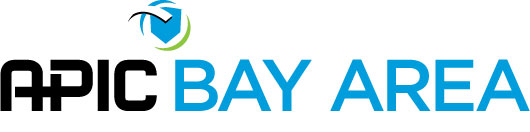 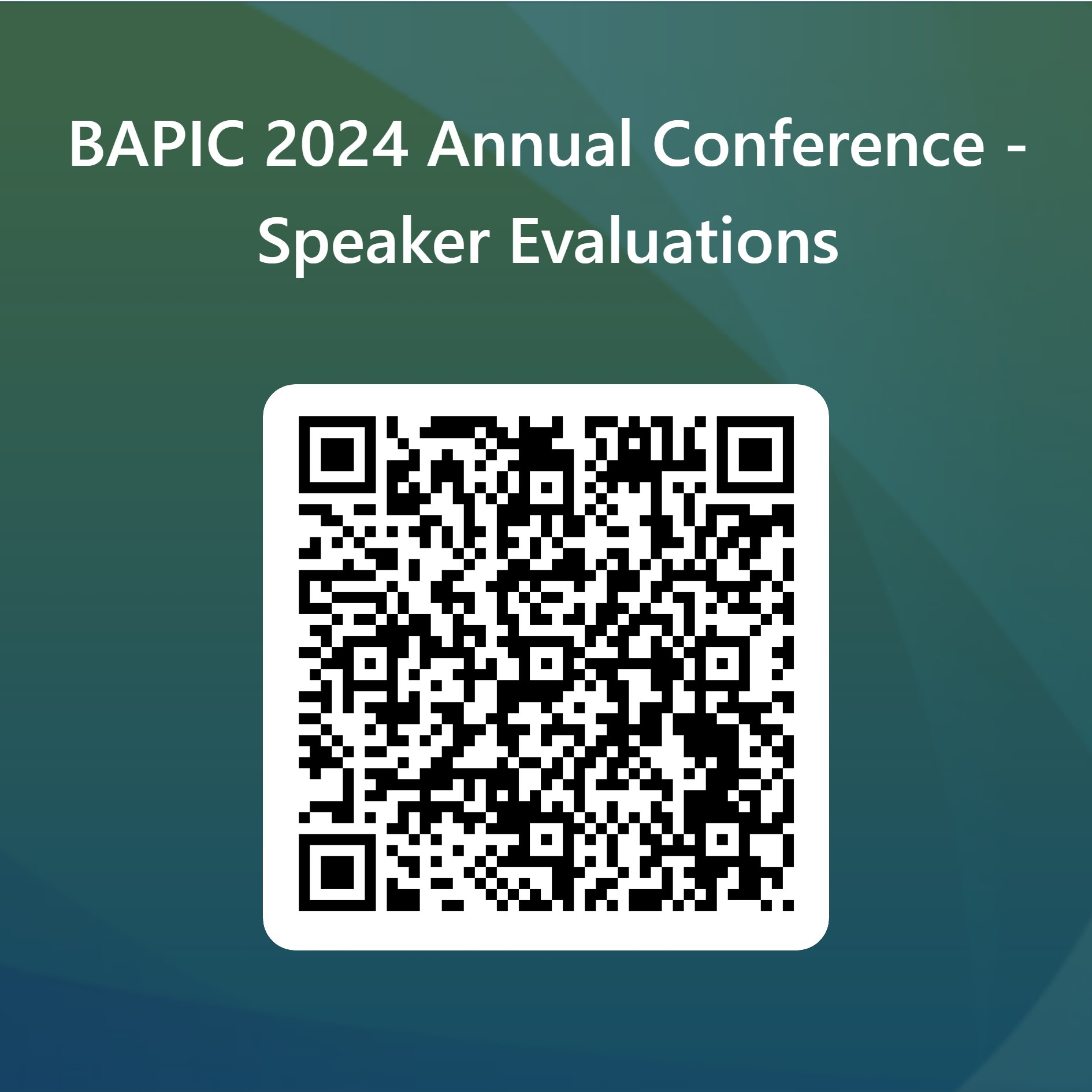 BAPIC 2024 Conference – Reaching for Excellence
February 9, 2024